L’apparitionde l’homme
Les débuts de l’humanité
Où?
… et ensuite
Quand ?
Une vidéo :
Sur les traces de la préhistoire (C’est pas sorcier)
Toumaï : Un des premiers hominidés
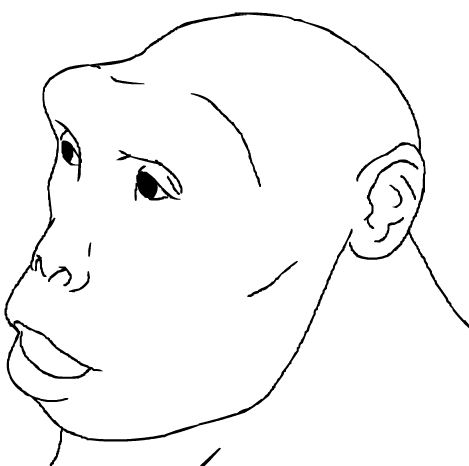 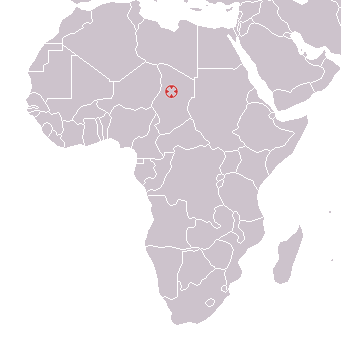 Toumaï mesurait environ un mètre et pesait près de 35 kg. Il serait un mâle.
Lucie : Parmi les premiers hommes
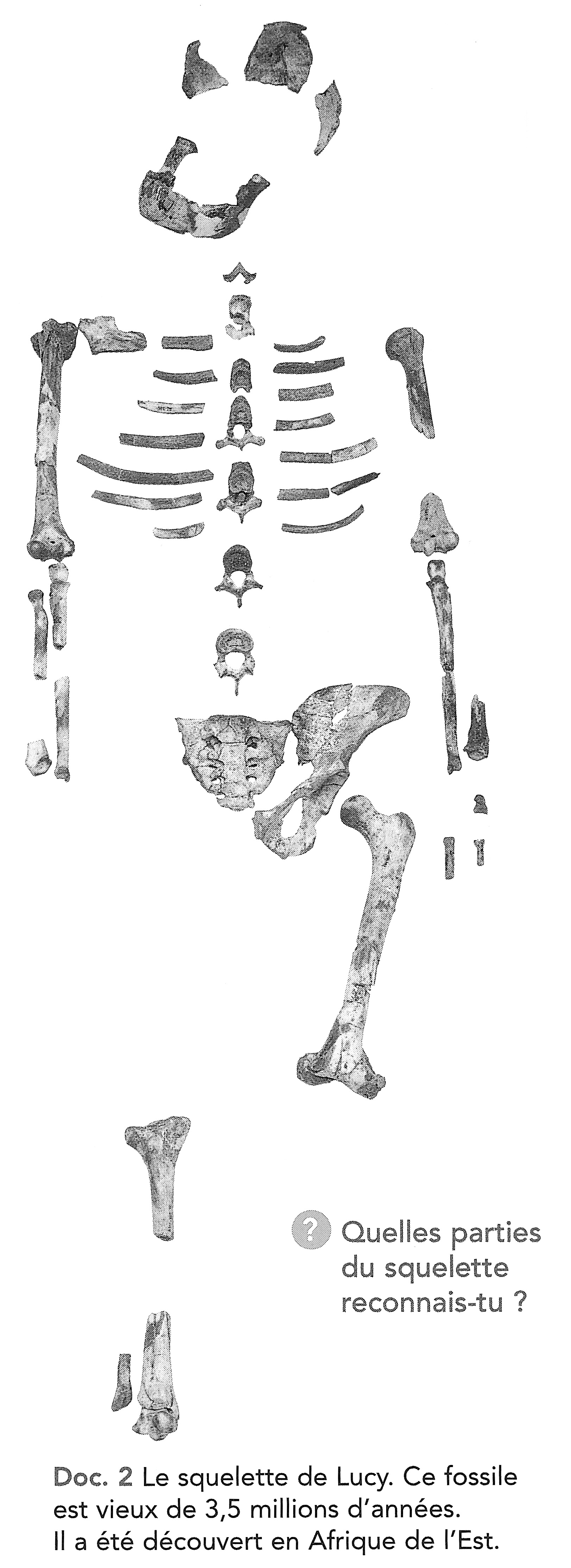 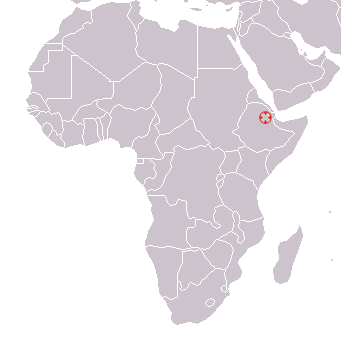 Lucy a été découverte le 30 novembre 1974 à Hadar sur les bords de la rivière Awash. Elle a été surnommée ainsi par ses inventeurs car ces derniers écoutaient la chanson des Beatles Lucy in the Sky with Diamonds le soir sous la tente, en répertoriant les ossements, qu'ils avaient découverts.
… et ensuite
Un crâne d’Homo erectus
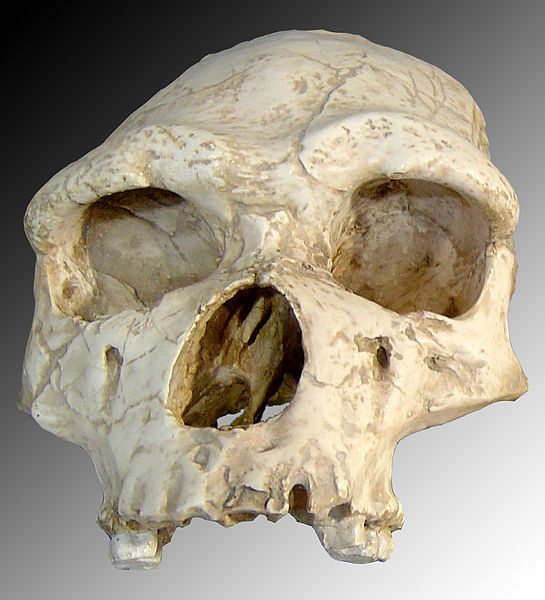 L'homme de Tautavel, un Homo erectus ou un Homo heidelbergensis ?
Néandertal
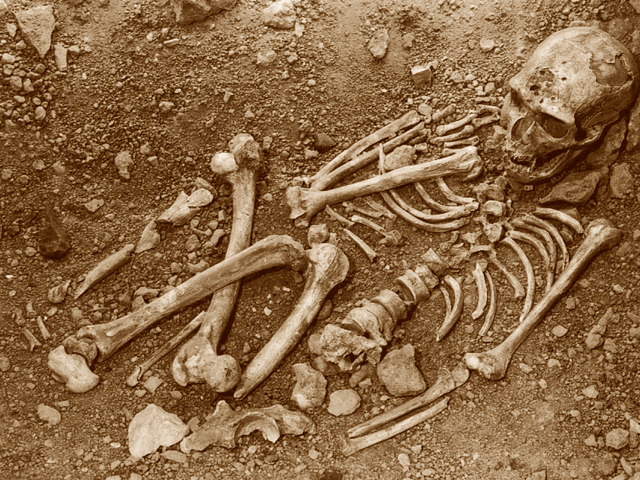 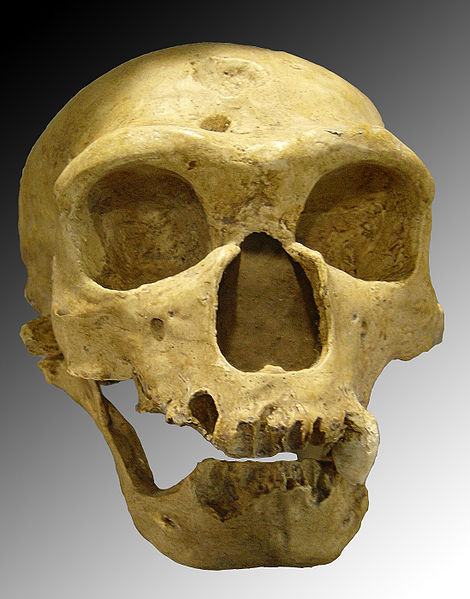 … et enfin : Homo sapiens
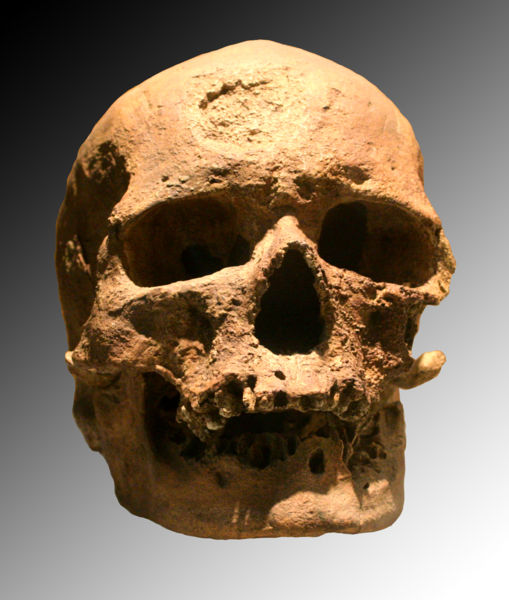 « L'homme de Cro-Magnon » est un représentant des premiers Homo sapiens en Europe (-35 000 ans)
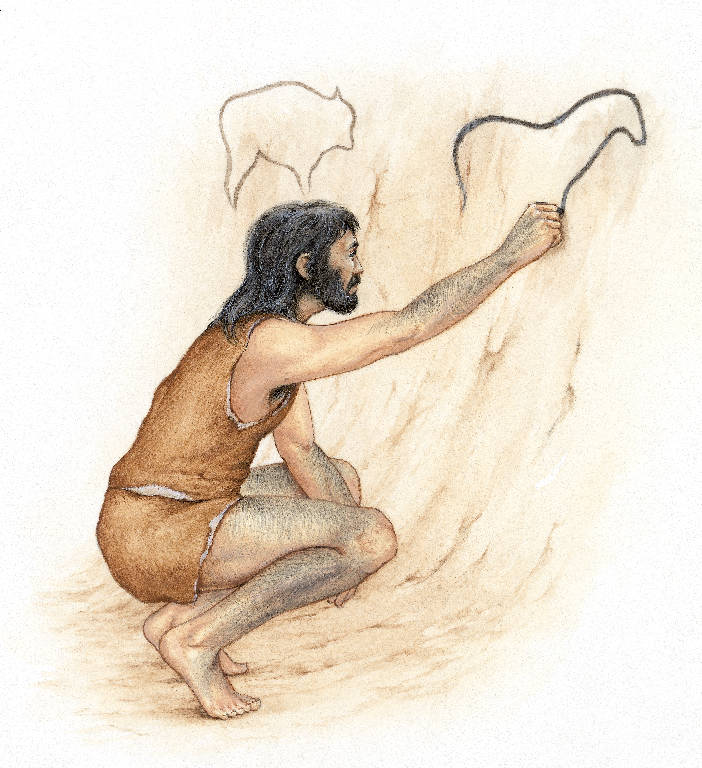 Une possible évolution